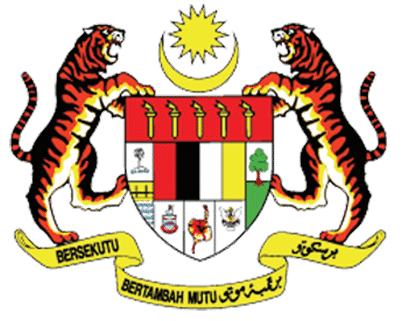 JABATAN KESELAMATAN DAN KESIHATAN PEKERJAAN 
KEMENTRIAN SUMBER MANUSIA
Taklimat AKKP (Pindaan) 2022dan AKJ (Pemansuhan) 2022
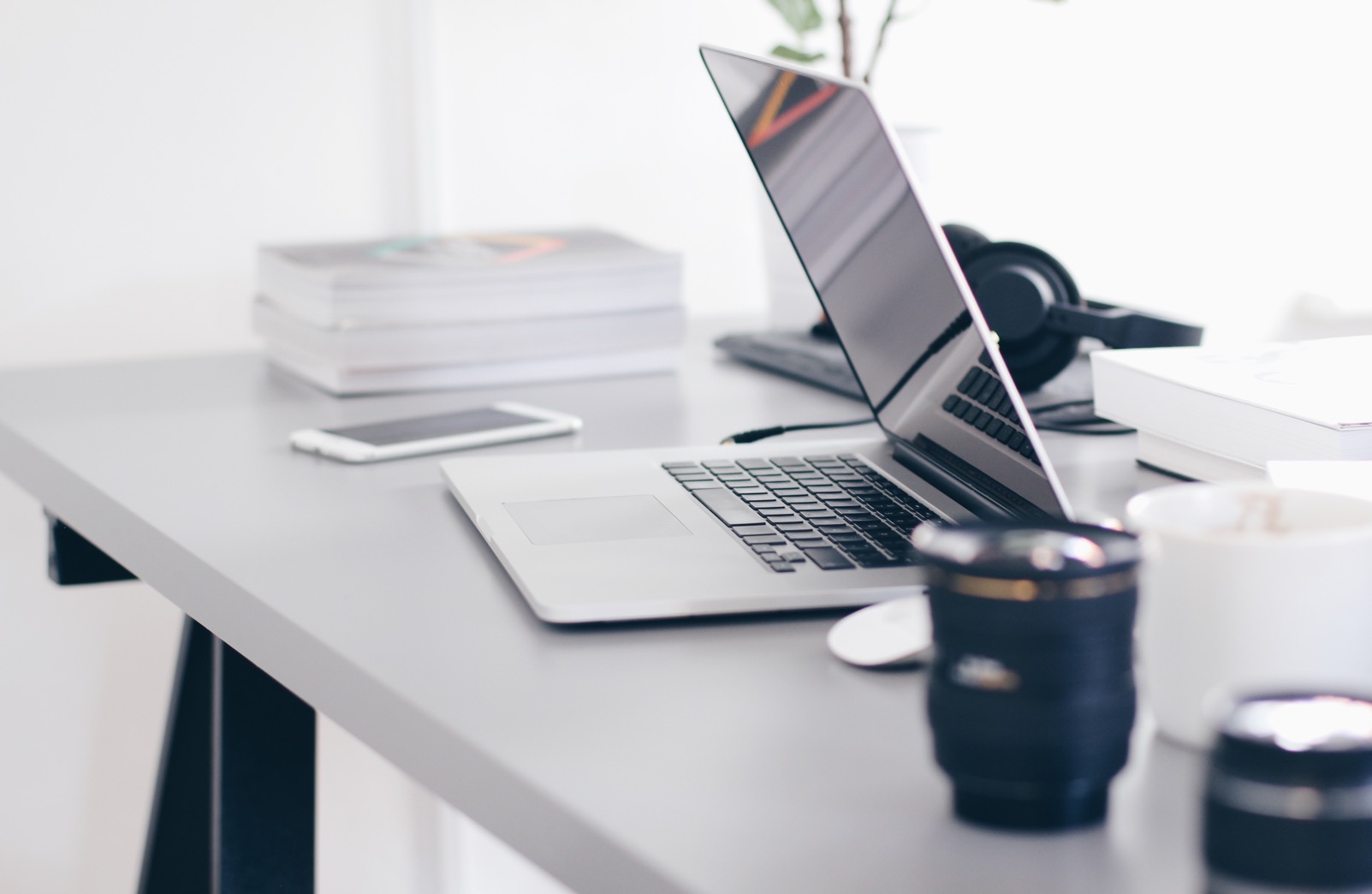 PENGENALANPEMANSUHAN AKJ, APAKAH IMPAKNYA KEPADA INDUSTRI?PINDAAN AKKP, APAKAH IMPAKNYA KEPADA INDUSTRI?TARIKH KUATKUASA AKKP (PINDAAN) 2022 DAN AKJ (PEMANSUHAN) 2022
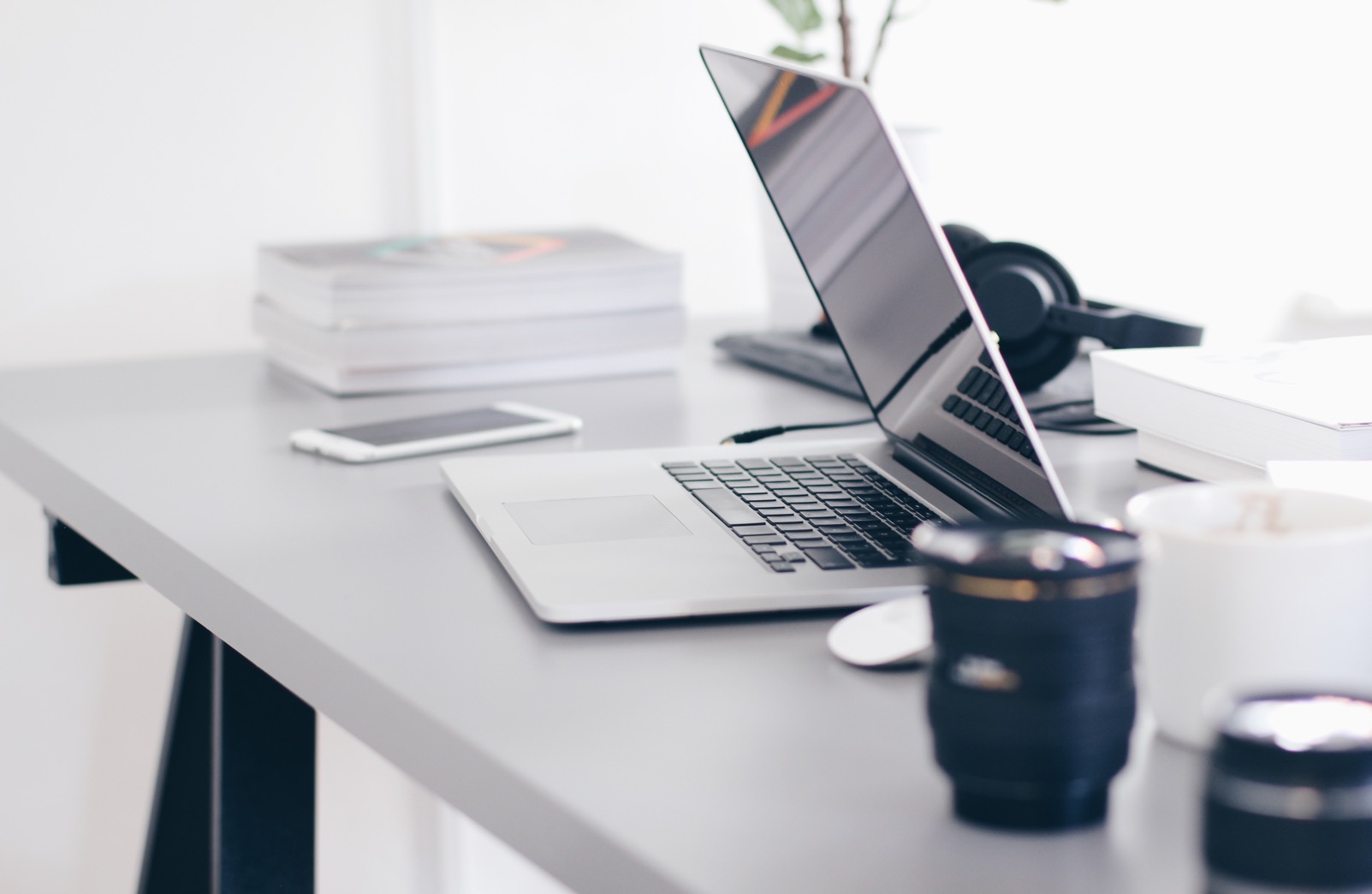 PENGENALAN
TUJUAN PINDAAN AKKP & PEMANSUHAN AKJ
Akta Kilang dan Jentera 1967
[Akta 139]
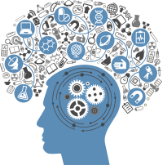 Akta Keselamatan dan 
Kesihatan Pekerjaan 1994
[Akta 514]
Konsep perundangan KKP secara pengaturan kendiri (self regulation).
Meratifikasi ILO Convention 
(C 155)
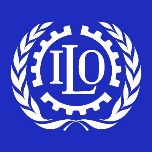 Akta bagi kawalan kilang yang berhubung dengan: 
Keselamatan, kesihatan dan kebajikan orang yang berada di dalam kilang;
Pendaftaran dan pemeriksaan jentera;
Perkara-perkara berkaitan kilang dan jentera
Bersifat prescriptive
Akta bagi kawalan risiko berkaitan kerja atau berbangkit dengan aktiviti kerja berhubung dengan;
Memastikan  keselamatan, kesihatan dan kebajikan orang yang sedang bekerja;
Melindungi orang lain selain daripada pekerja  terhadap risiko keselamatan dan kesihatan pekerjaan;
Menggalakkan persekitaran pekerjaan yang sesuai dengan fisiologi dan psikologi pekerja.
Bersifat self regulation
Penggubalan Peraturan 
seiring perkembangan 
teknologi terkini.
Dapat mengatasi loopholes 
Akta 514
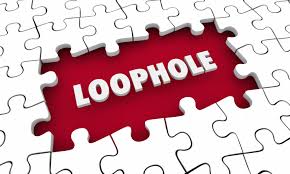 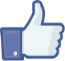 Percanggahan peruntukan 
dua Akta boleh diseragamkan.
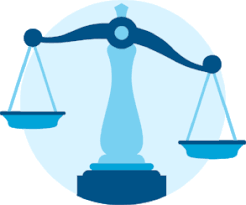 Meningkatkan keberkesanan penguatkuasaan 
undang-undang
4
KRONOLOGI PEMBANGUNAN RUU
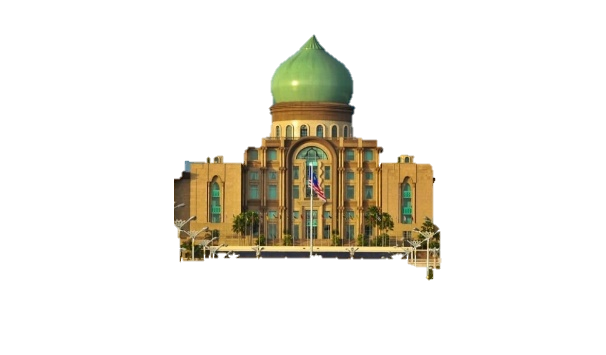 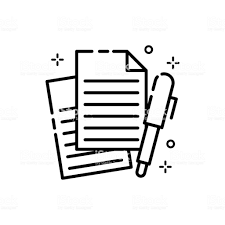 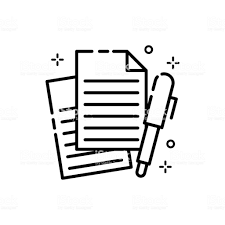 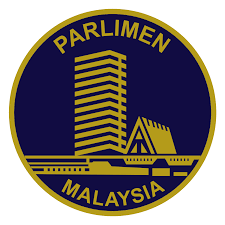 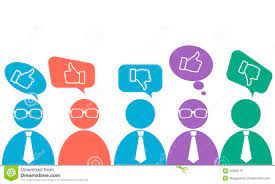 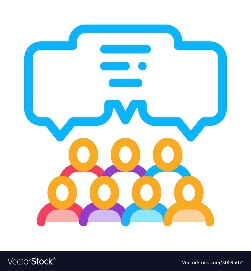 KELULUSAN KABINET
LIBAT URUS / SERANTA AWAM
PEMBANGUNAN DRAF
MAKLUMBALAS AWAM
PARLIMEN
PEWARTAAN
Nov 2020
2022
Sept 2020
Mei 2015
2011 - 2015
Mei 2011
Bacaan Pertama Dewan Rakyat.
Pewartaan
Akta Keselamatan & Kesihatan Pekerjaan (Pindaan) 2022
dan
Akta Kilang dan Jentera (Pemansuhan) 2022 [16/3/2022]
Edaran MJM kepada Kementerian / Agensi
Majlis Dialog 
Draf Pertama
Pembangunan Draf RUU.

Pembentangan kepada MSDJ
Majlis Dialog 
mendapatkan input daripada pemegang taruh (Majikan, Pekerja, Ahli akademik, NGO)
Okt 2021
Ogos 2015
Kelulusan Dewan Rakyat [28/10/2021]
Pembentangan Draf 
Pertama kepada MNKKP
Okt 2020
2017 - 2019
Cadangan RUU mendapat kelulusan Kabinet
Dis 2021
Jan 2019
Semakan draf bersama AGC
5
Kelulusan Dewan Negara [13/12/2021]
Pembentangan kepada National Labour Advisory Council (NLAC)
Akta 139 dan Akta 514
Akta Keselamatan dan 
Kesihatan Pekerjaan 1994 
[Akta 514] 
Berusia 28 tahun & tidak pernah dipinda.
67 Seksyen dan 3 Jadual
8 Peraturan
2 Perintah
Akta Kilang dan 
Jentera 1967 [Akta 139]
Berusia 55 tahun & pernah 
dipinda pada tahun 1973, 1978 & 2006
70 Seksyen dan 3 Jadual
13 Peraturan
6 Perintah
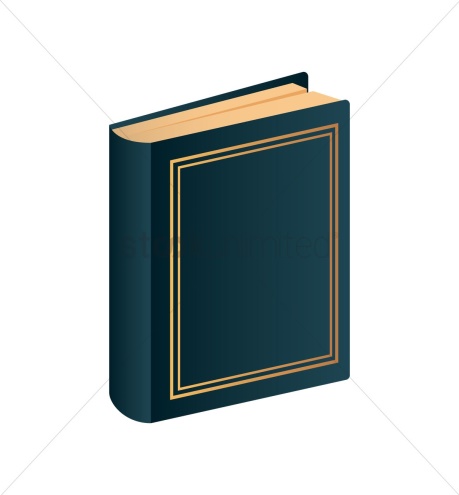 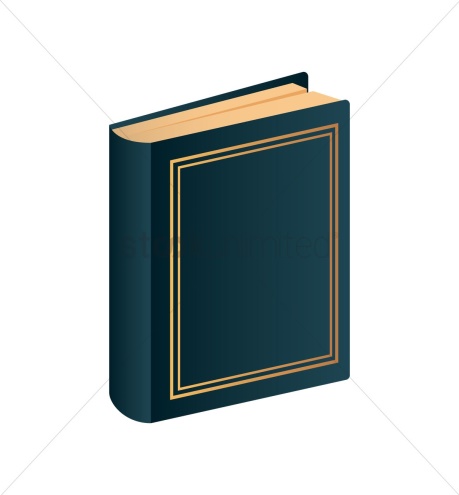 Akta 
514
Akta 
139
6
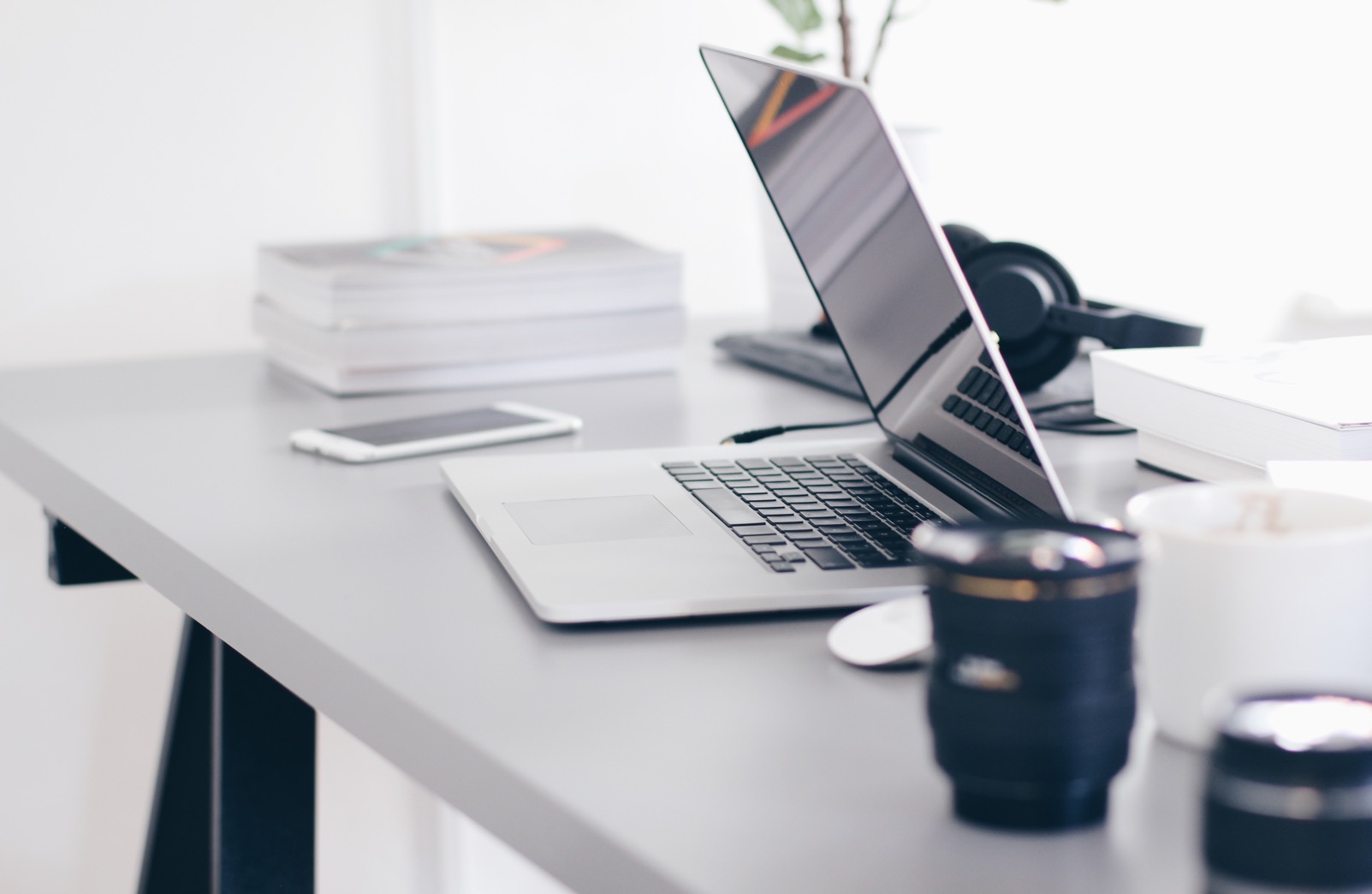 PEMANSUHAN AKJ, APAKAH IMPAKNYA KEPADA INDUSTRI?
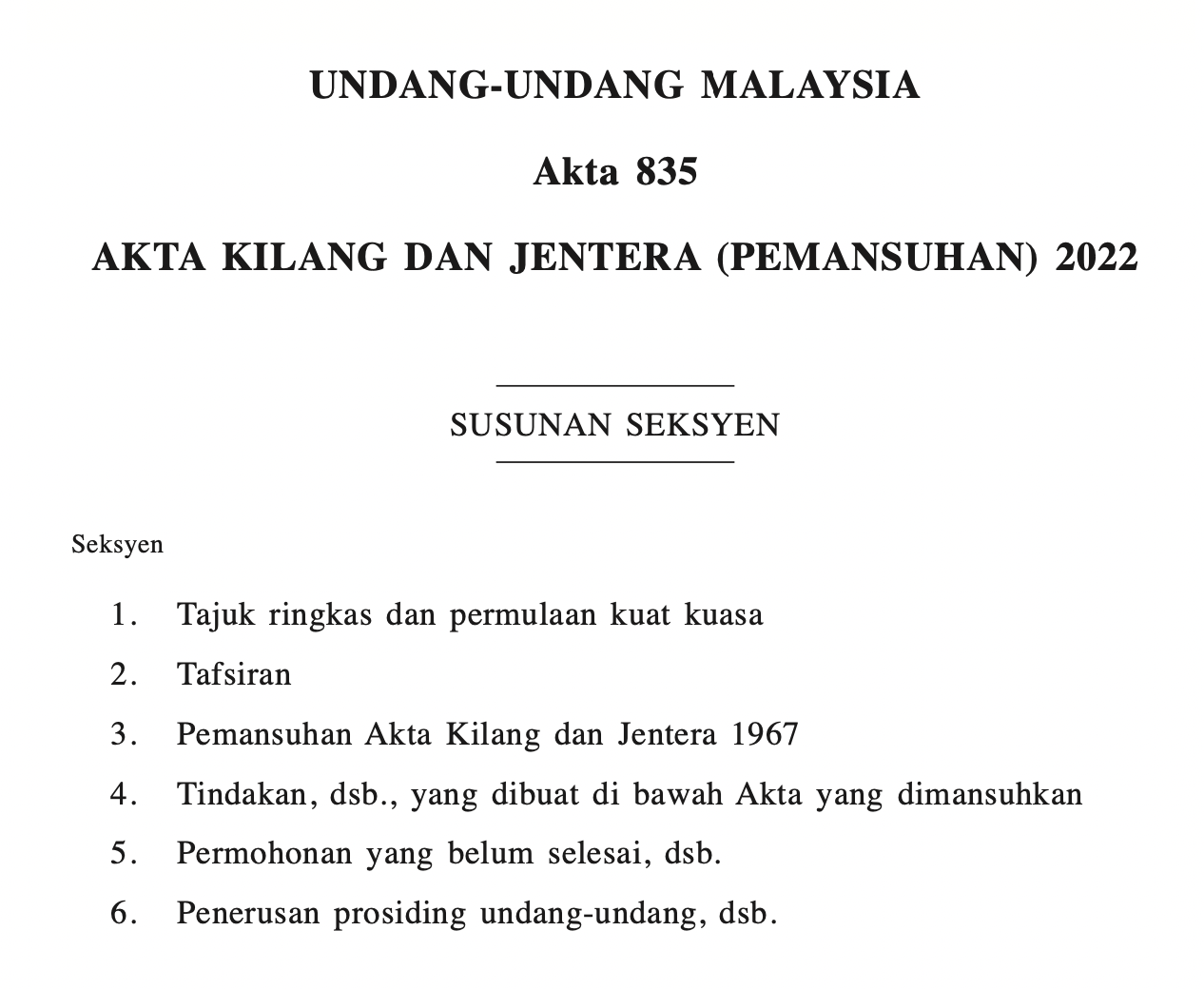 Akta Kilang dan Jentera (Pemansuhan) 2022
Apa akan terjadi kepada tindakan yang telah dikeluarkan atau diberikan di bawah AKJ?
Apa akan terjadi kepada permohonan yang belum selesai?
Apa akan terjadi kepada tindakan perundangan yang belum selesai?
Apa akan terjadi kepada tindakan yang telah dikeluarkan atau diberikan di bawah AKJ?
1. Seksyen 4(1)
Pendaftaran, Perintah, Arahan, Kuasa Bertulis, Kebenaran, Perakuan Kelayakan, Skim Pemeriksaan Khas atau Perakuan Kekompetenan diuruskan di bawah AKKP.
Peraturan baru yang akan digubal di bawah AKKP akan menjelaskan berkenaan perkara ini. Contoh: Jentera Berperakuan Kelayakan boleh terus digunakan sehingga Perakuan Kelayakan jentera tersebut tamat tempoh.
2. Seksyen 4(2)
Notis JKJ 110 (Subseksyen 19(2)) atau Notis JKJ 26 (subseksyen 39(3) dan 40(4)) diuruskan di bawah AKJ hingga selesai.
Apa akan terjadi kepada permohonan yang belum selesai di bawah AKJ 1967 [Akta 139]?
Diuruskan di bawah AKJ 1967 [Akta 139] hingga selesai
Seksyen 5(d)
Pemeriksaan pertama di bawah Subseksyen 36(3) Akta 139
Seksyen 5(a)
Seksyen 5(e)
Permohonan perakuan kekompetenan atau kuasa bertulis di bawah Subseksyen 29(2) Akta 139
Rayuan di bawah Subseksyen 36(6) Akta 139
Seksyen 5(b)
Seksyen 5(f)
Permohonan kebenaran bertulis penggunaan premis sebagai kilang di bawah Subseksyen 34(2) Akta 139
Pemeriksaan berkala di bawah Seksyen 40 Akta 139
Seksyen 5(g)
Seksyen 5(c)
Permohonan kebenaran bagi skim pemeriksaan khas di bawah Subseksyen 40(5) Akta 139
Permohonan kebenaran bertulis pemasangan jentera di bawah Subseksyen 36(1) Akta 139
Adakah prosiding undang-undang yang dibuat di bawah AKJ 1967 [Akta 139] boleh diteruskan?
Seksyen 6: Prosiding undang-undang yang diambil sebelum berkuatkuasa pemansuhan boleh dimulakan, diteruskan atau dikuatkuasakan di bawah AKJ 1967 [Akta 139]
Kertas Siasatan, kompaun dan pendakwaan yang sedang berlangsung di bawah AKJ 1967 [Akta 139] hendaklah diteruskan hingga selesai.
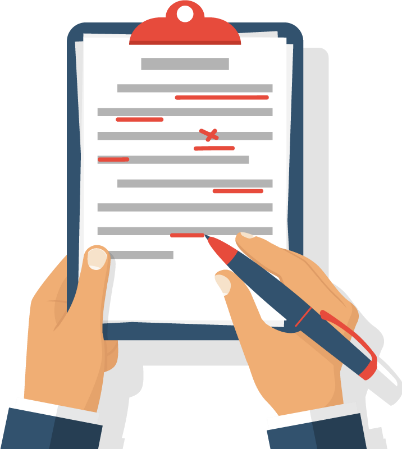 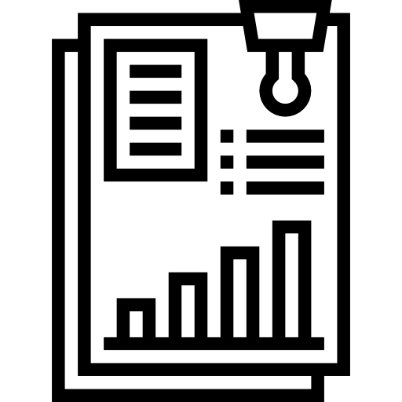 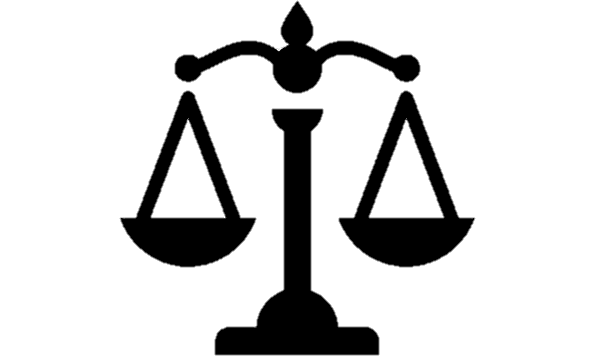 Pemasangan Jentera
Pemeriksaan Jentera
PERUNTUKAN AKJ 1967 YANG DI BAWA MASUK KE DALAM AKKP (PINDAAN) 2022
Perakuan Kelayakan Jentera
Skim Pemeriksaan Khas
Notis menduduki tempat kerja
Orang Berlesen
Perintah Khas Ketua Pengarah
12
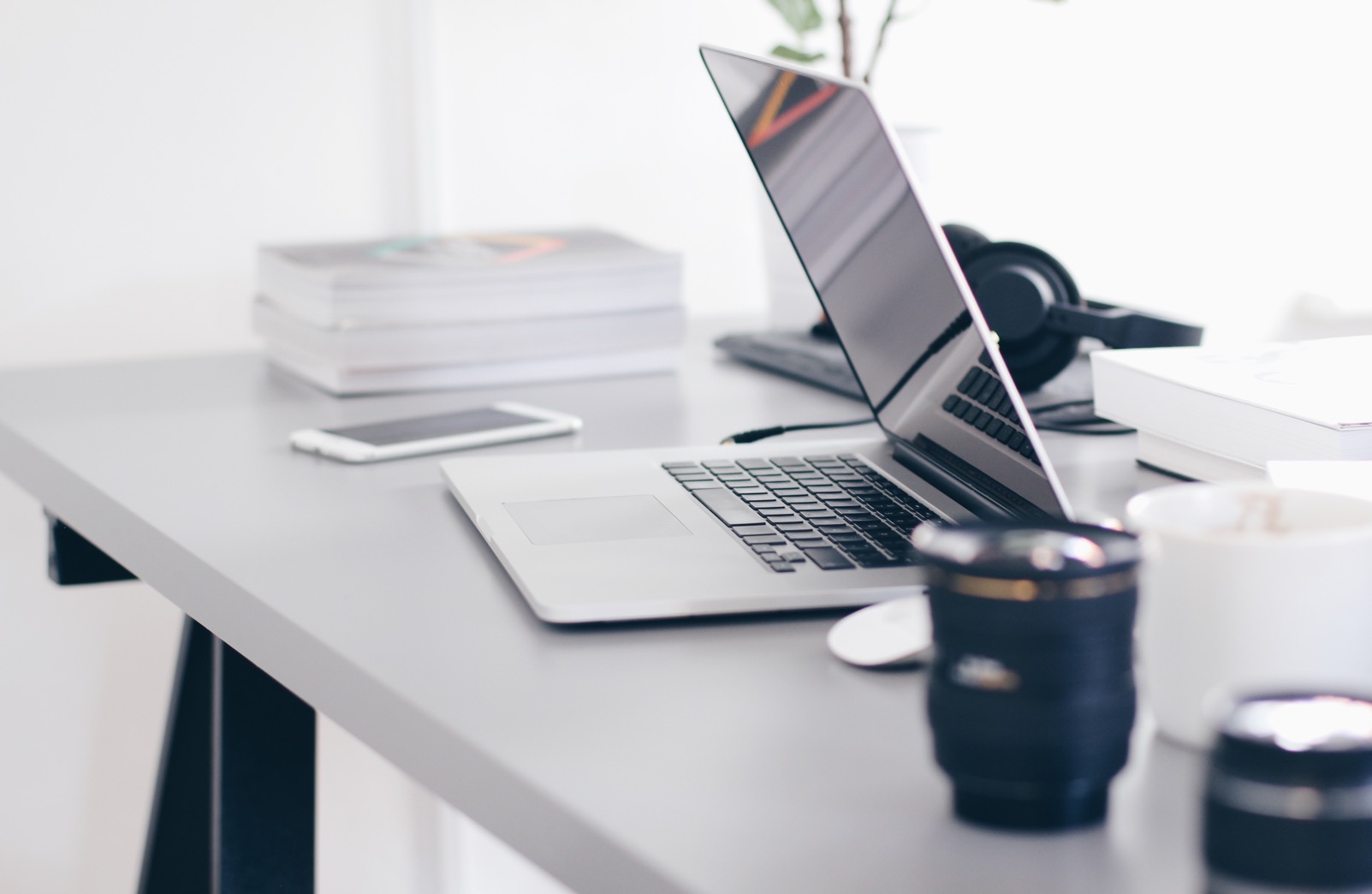 PINDAAN AKKP, APAKAH IMPAKNYA KEPADA INDUSTRI?
PERUNTUKAN UTAMA DALAM AKKP (PINDAAN) 2022
14
PENAMBAHBAIKAN DALAM AKKP (PINDAAN) 2022
Pindaan 
S1(2) Tertakluk kepada subseksyen (3), Akta ini hendaklah terpakai bagi semua tempat kerja di seluruh Malaysia termasuk dalam perkhidmatan awam dan pihak berkuasa berkanun
S1(3) Tiada apa-apa jua dalam Akta ini terpakai bagi pekerjaan yang dinyatakan dalam Jadual Pertama.
1
Pemakaian
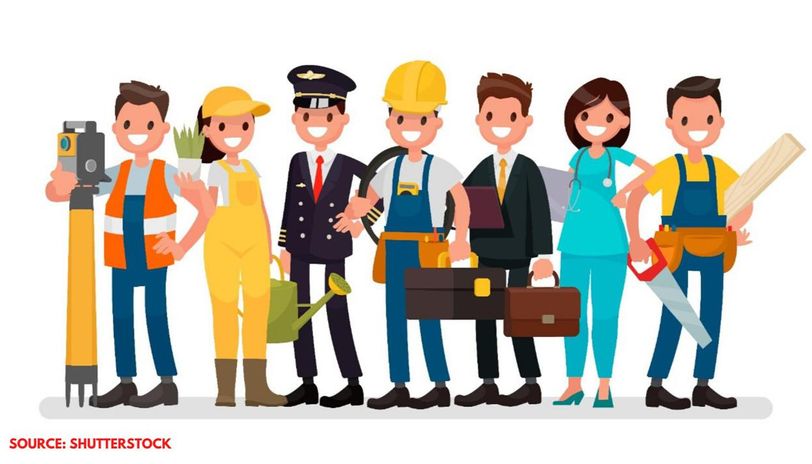 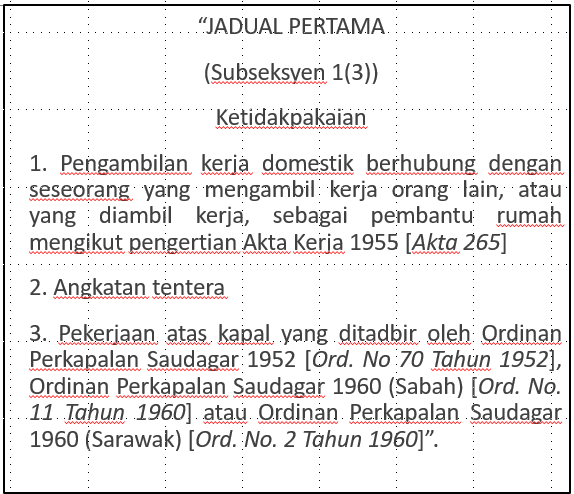 Terpakai kepada semua tempat kerja kecuali
Pekhidmat domestik
Angkatan Tentera Malaysia (ATM)
Pekerjaan di atas kapal
15
PENAMBAHBAIKAN DALAM AKKP PINDAAN
2
Kewajipan untuk menjalankan pentaksiran risiko dan melaksanakan Langkah-Langkah kawalan 
18B. (1) Tiap-tiap majikan, orang yang bekerja sendiri atau prinsipal hendaklah menjalankan pentaksiran risiko berhubung dengan risiko keselamatan dan kesihatan yang terdedah kepada mana-mana orang yang mungkin terjejas dengan pengusahaannya di tempat kerja.

(2) Jika pentaksiran risiko menunjukkan bahawa kawalan risiko dikehendaki untuk menghapuskan atau mengurangkan risiko keselamatan dan kesihatan, majikan, orang yang bekerja sendiri atau prinsipal itu hendaklah melaksanakan kawalan itu.

(3) Bagi maksud seksyen ini, “pentaksiran risiko” ertinya proses membuat penilaian risiko kepada keselamatan dan kesihatan yang timbul daripada bahaya semasa bekerja dan menentukan langkah-langkah yang wajar bagi pengawalan risiko.
Pentaksiran Risiko
Peruntukan spesifik kewajipan majikan menjalankan pentaksiran risiko dan langkah kawalan risiko di tempat kerja.
Kenalpasti bahaya
Analisis risiko
Kawalan risiko
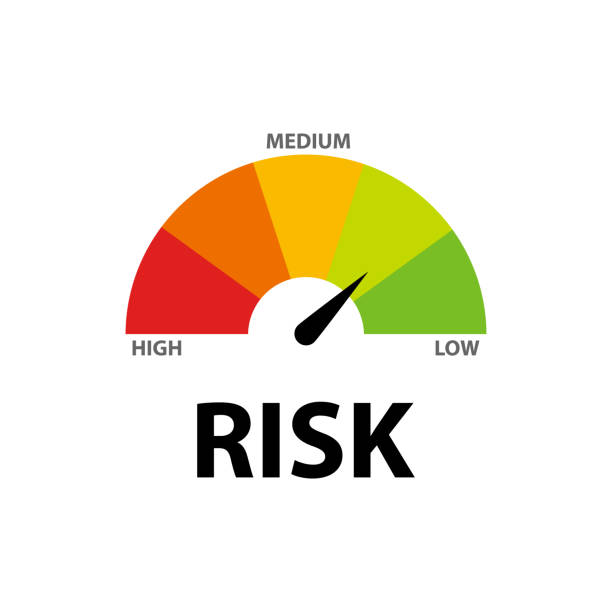 16
PENAMBAHBAIKAN DALAM AKKP (PINDAAN) 2022
3
18A. (1) Hendaklah menjadi kewajipan tiap-tiap prinsipal untuk mengambil, setakat yang boleh dipraktikkan, apa-apa langkah sebagaimana yang perlu untuk memastikan keselamatan dan kesihatan—
mana-mana kontraktor yang diguna khidmat oleh prinsipal apabila sedang bekerja;
mana-mana subkontraktor atau subkontraktor tidak langsung apabila sedang bekerja; dan
mana-mana pekerja yang diambil kerja oleh kontraktor atau subkontraktor apabila sedang bekerja. 

(2) Kewajipan yang dikenakan ke atas prinsipal dalam subseksyen (1) hendaklah hanya terpakai jika kontraktor, subkontraktor atau pekerja yang disebut dalam subseksyen itu bekerja di bawah arahan prinsipal mengenai cara kerja itu dijalankan.
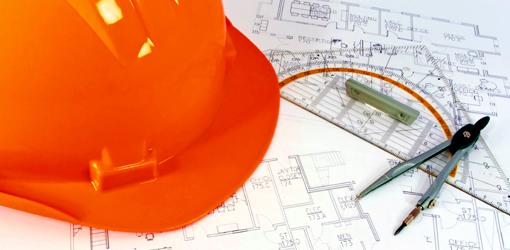 Kewajipan Prinsipal
Memperkenalkan tanggungjawab “prinsipal”
Menjelaskan tanggungjawab antara pemaju/pemilik dengan kontraktor, subkontraktor dan pekerja.
Isu KKP diambil kira dari peringkat awal i.e peringkat perancangan dan rekabentuk.
17
PENAMBAHBAIKAN DALAM AKKP (PINDAAN) 2022
4
26A. (1) Seseorang pekerja, selepas memberitahu majikannya atau wakilnya yang dia mempunyai justifikasi yang munasabah untuk mempercayai terdapat suatu bahaya hampir pasti berlaku di tempat kerjanya, hendaklah mempunyai hak untuk mengeluarkan dirinya daripada bahaya atau kerja itu jika majikan itu gagal untuk mengambil apa-apa tindakan untuk menghapuskan bahaya itu.

(2) Seseorang pekerja yang mengeluarkan dirinya daripada bahaya mengikut subseksyen (1) hendaklah dilindungi daripada akibat tidak wajar dan tidak boleh didiskriminasikan.
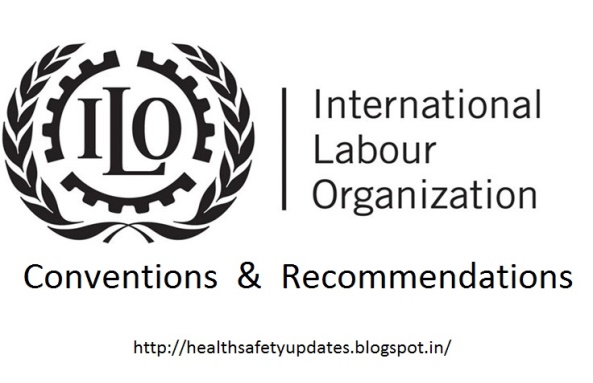 Hak Pekerja
Menambahbaik hak pekerja mengambil kira
 Article 13, ILO C155
Hak pekerja untuk mengasingkan diri dari  tempat kerja sekiranya terdapat bahaya 
hampir pasti yang mengancam KKP mereka.
Bagi maksud seksyen ini, “bahaya hampir pasti berlaku” ertinya suatu risiko kematian yang serius atau kecederaan badan yang serius kepada mana-mana orang yang disebabkan oleh mana-mana loji, bahan, keadaan, aktiviti, proses, amalan, tatacara atau bahaya tempat kerja.
18
PENAMBAHBAIKAN DALAM AKKP (PINDAAN) 2022
Perkhidmatan Kesihatan Pekerjaan
28. (1) Jika Menteri mendapati bahawa dalam mana-mana tempat kerja atau kelas atau jenis tempat kerja — 
(a) kes penyakit telah terjadi yang dia mempunyai sebab untuk percaya mungkin disebabkan oleh jenis proses atau keadaan lain kerja; 
(b) oleh sebab perubahan dalam mana-mana proses atau dalam bahan yang digunakan dalam mana-mana proses atau, oleh sebab pengenalan apa-apa proses baru atau bahan baru bagi kegunaan dalam sesuatu proses, mungkin terdapat risiko kesan buruk kepada kesihatan orang yang diambil kerja dalam proses itu; atau
(d) mungkin terdapat risiko kesan buruk kepada kesihatan orang yang diambil kerja dalam mana-mana pekerjaan yang dinyatakan dalam Jadual Ketiga, atau daripada apa-apa bahan atau benda yang dibawa ke industri itu untuk digunakan atau dikendalikan dalamnya atau daripada apa-apa perubahan keadaan dalam industri itu,
dia boleh membuat peraturan-peraturan menghendaki supaya perkiraan bagi perkhidmatan kesihatan pekerjaan.
5
Perkhidmatan Kesihatan
 Pekerjaan
Pengadaan perkhidmatan bagi perlindungan kesihatan pekerja semasa bekerja;
Penggalakan kesihatan dan kesejahteraan di tempat kerja;
Pencegahan penyakit dan keracunan pekerjaan.
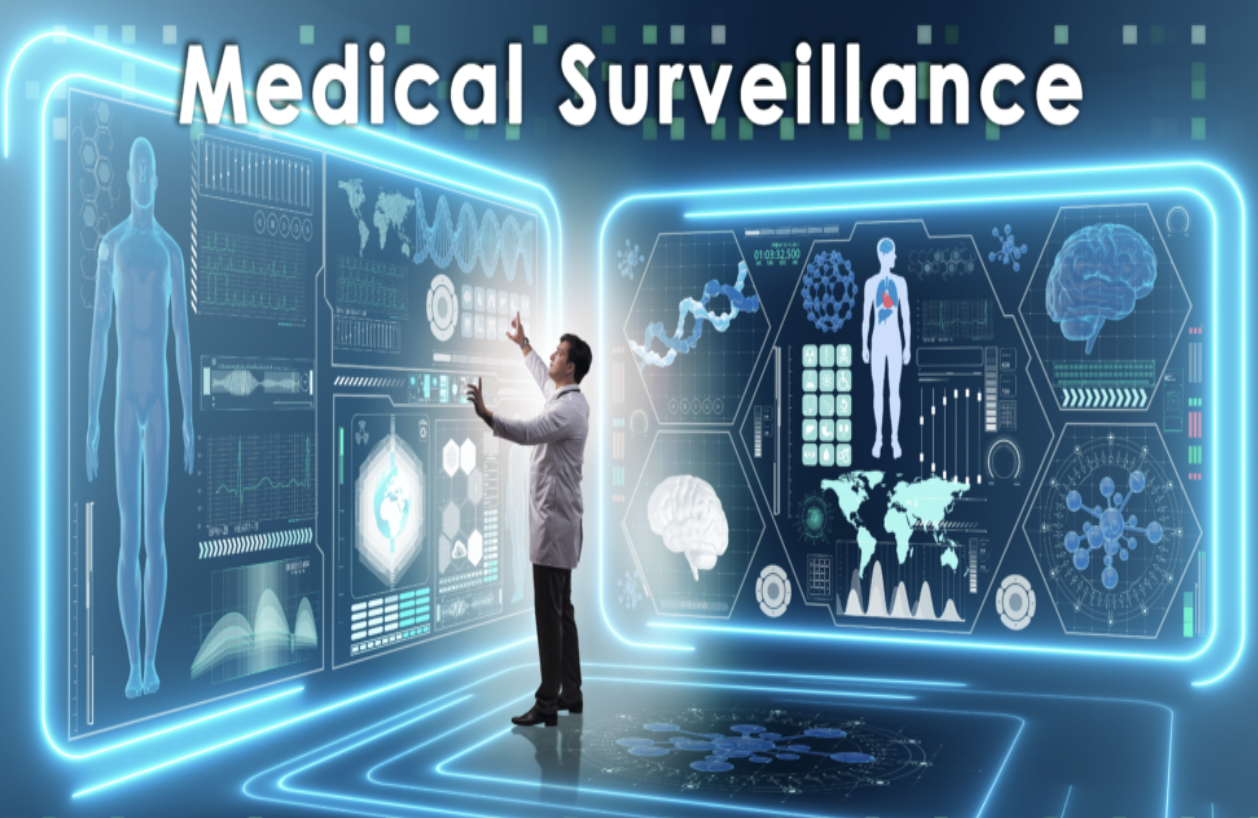 19
PENAMBAHBAIKAN DALAM AKKP (PINDAAN) 2022
6
SEKSYEN BAHARU 29A PENYELARAS KESELAMATAN DAN KESIHATAN PEKERJAAN 

29A (1) Seseorang majikan yang tempat kerjanya TIDAK termasuk dalam mana-mana kelas atau jenis tempat kerja sebagaimana yang disiarkan dalam Warta di bawah subseksyen 29(1) hendaklah melantik salah seorang daripada pekerjanya untuk bertindak sebagai Penyelaras Keselamatan dan Kesihatan Pekerjaan (OSH-C) jika dia mengambil kerja lima atau lebih pekerja di tempat kerjanya. 

Majikan yang telah melantik seorang Pegawai Keselamatan dan Kesihatan (SHO) walaupun tempat kerja tidak termasuk dalam Perintah SHO, tidak perlu melantik OSH-C
Melantik OSH-C
Keperluan melantik pekerja untuk bertindak sebagai Penyelaras Keselamatan dan Kesihatan Pekerjaan (OSH-C).
Untuk membantu majikan penyelaras pematuhan perundangan KKP dan program KKP di tempat kerja
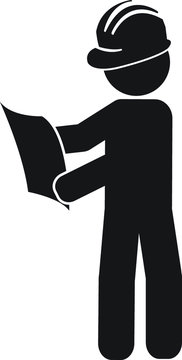 20
PENAMBAHBAIKAN DALAM AKKP (PINDAAN) 2022
PINDAAN SEKSYEN 29:  
PEGAWAI KESELAMATAN DAN KESIHATAN (SHO)
PENAMBAHBAIKAN DALAM AKKP (PINDAAN) 2022
7
SEKSYEN BAHARU 31A KURSUS LATIHAN KESELAMATAN DAN KESIHATAN PEKERJAAN
 (1) Menteri boleh, melalui perintah yang disiarkan dalam Warta, menghendaki mana-mana kelas atau perihal orang untuk menghadiri kursus latihan keselamatan dan kesihatan pekerjaan sebagaimana yang dinyatakan dalam perintah itu yang dijalankan oleh seorang penyedia latihan berdaftar. 

(2) Majikan mana-mana orang yang dikehendaki untuk menghadiri apa-apa kursus latihan di bawah subseksyen (1) hendaklah memastikan yang orang itu telah menyelesaikan kursus latihan tersebut sebelum membenarkan orang itu untuk melaksanakan apa-apa kerja yang baginya latihan itu diperlukan.
Keperluan Latihan KKP
Keperluan “kelas atau perihal orang” untuk menghadiri kursus KKP yang ditetapkan.
Memastikan pekerja yang ditetapkan diberi latihan sebelum melakukan aktiviti kerja.
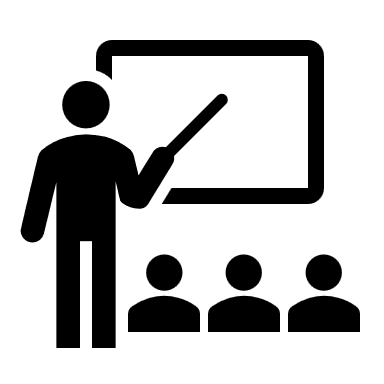 Ketua Pengarah boleh, mengeluarkan arahan untuk pekerja yang ditetapkan mengikuti  kursus ulangkaji.
22
PENAMBAHBAIKAN DALAM AKKP (PINDAAN) 2022
8
Bahagian VIA: Pemberitahuan Menduduki Tempat Kerja, Pemasangan dan Pemeriksaan Loji.
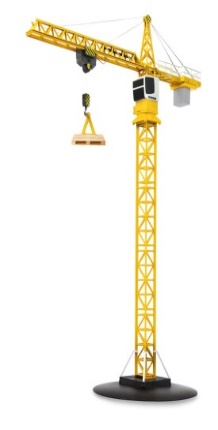 PEMBERITAHUAN TEMPAT KERJA DAN AKTIVITI
Pemeriksaan Berkala Kilang dimansuhkan
Orang Berlesen (OBL)
Integriti Jentera
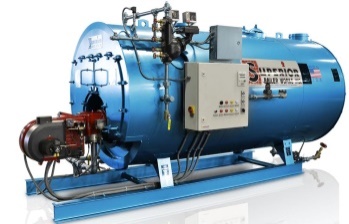 PENETAPAN LOJI YANG PERLUKAN PERAKUAN KELAYAKAN
PEMASANGAN LOJI
PERAKUAN KELAYAKAN
PEMERIKSAAN BERKALA LOJI
Akan ditetapkan dalam Peraturan Jentera Berperakuan yang sedang digubal.
Memasukkan elemen pengurusan 
integriti jentera, pemeriksaan jentera, Perakuan Kelayakan dan Skim Pemeriksaan Khas
Peruntukan bagi membolehkan Orang Berlesen dilantik bagi menjalankan pemeriksaan loji dan pengeluaran Perakuan Kelayakan.
Meningkatkan pengurusan loji oleh industri.
Menangani isu backlog pemeriksaan jentera.
9
SKIM PEMERIKSAAN KHAS
Peraturan berkaitan Skim Pemeriksaan Khas dikekalkan dan ditambah baik
PERINTAH KHAS KETUA PENGARAH
23
PENAMBAHBAIKAN DALAM AKKP (PINDAAN) 2022
10
Bahagian VIIA. Peruntukan bagi Orang Kompeten dan Penyedia Latihan.
Permohonan Pendaftaran
Kesahan Pendaftaran
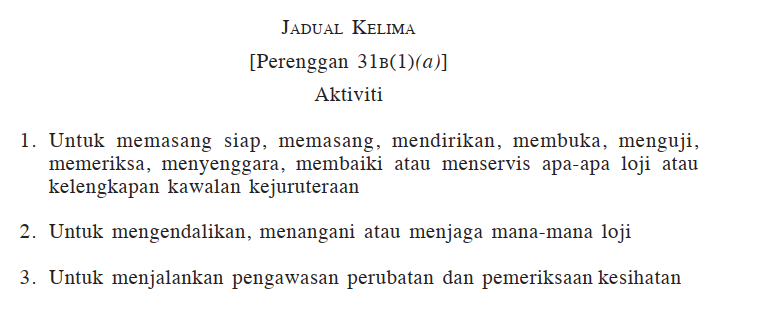 Pembaharuan Pendaftaran
Pembatalan Pendaftaran
Kawal selia
Pengamal KKP
Tujuan Peruntukan: Membolehkan kawal selia dilakukan dan tindakan perundangan diambil jika mereka gagal melaksanakan tanggungjawab yang ditetapkan.
Pendaftaran, pemantauan dan akauntabiliti pengamal KKP (Orang Kompeten, Penyedia Latihan, Firma Kompeten) diseragamkan dibawah perundangan.
Meningkatkan komitmen dan tahap profesionalisma pengamal KKP.
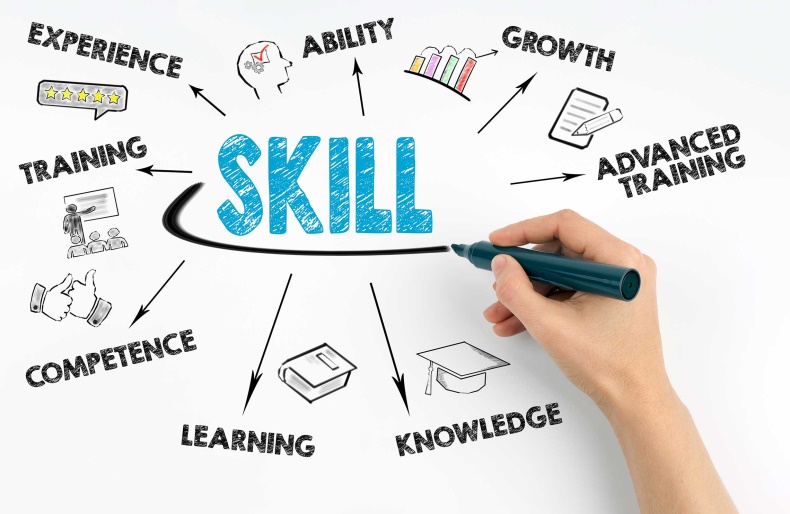 competent
person
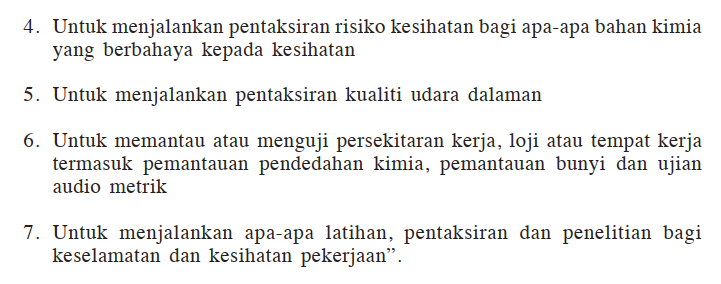 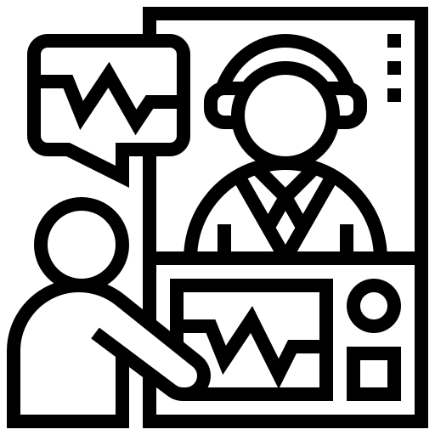 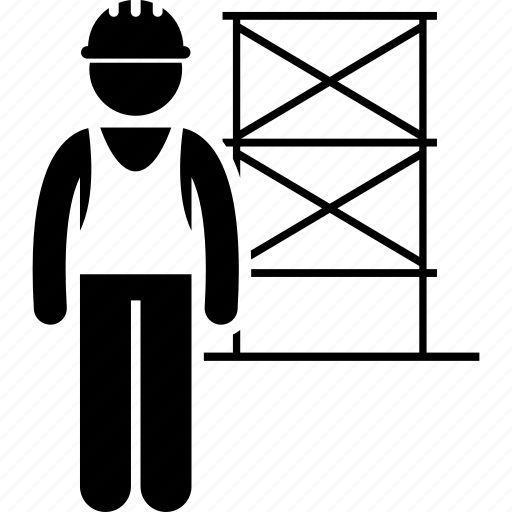 24
PENAMBAHBAIKAN DALAM AKKP (PINDAAN) 2022
11
Memperkasa MNKKP
Meningkatkan keberkesanan MNKKP.
Keanggotaan maksimum 25 orang (kerajaan, majikan, pekerja, NGO, ahli akademik dan profesional)
Selaras dengan 
perkembangan kompleksiti
industri.
25
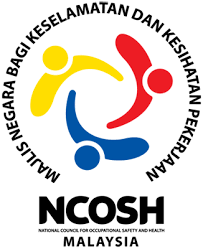 PENAMBAHBAIKAN DALAM AKKP (PINDAAN) 2022
12
Peningkatan Penalti -  deterrent effect
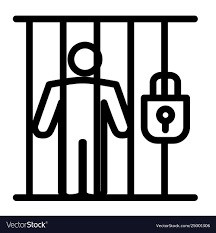 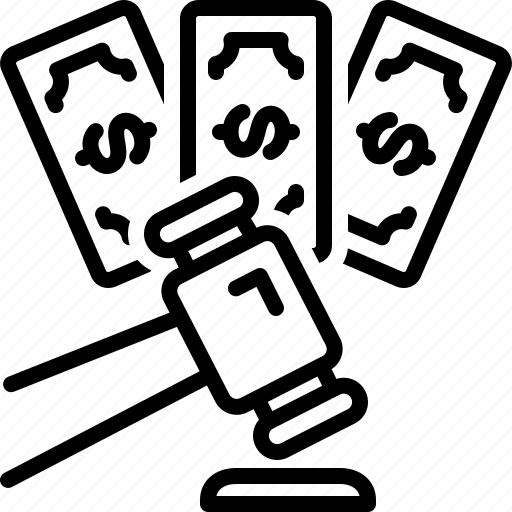 Perbandingan dengan 
Lain-lain Akta tempatan (Akta 127, Akta 520) yang mempunyai konsep perundangan yang sama menetapkan penalti maksima RM500K 
Akta KKP luar negara juga mengenakan denda yang tinggi.
26
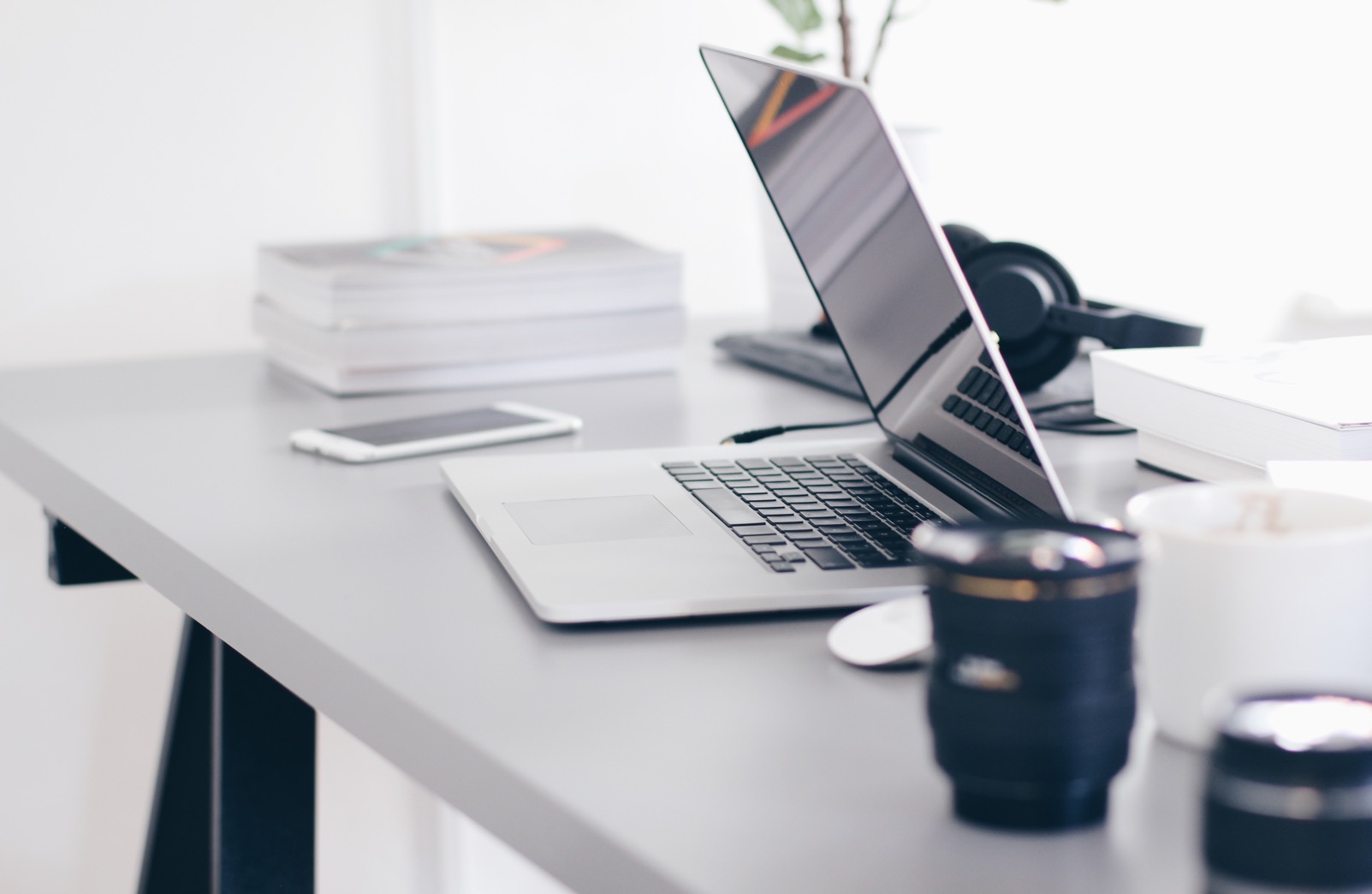 TARIKH KUATKUASA AKKP (PINDAAN) 2022 DAN AKJ (PEMANSUHAN) 2022
Bila AKKP Pindaan dan AKJ Pemansuhan akan dikuat kuasa?
AKKP (PINDAAN) [Akta A1648]
AKJ (PEMANSUHAN) [Akta 835]
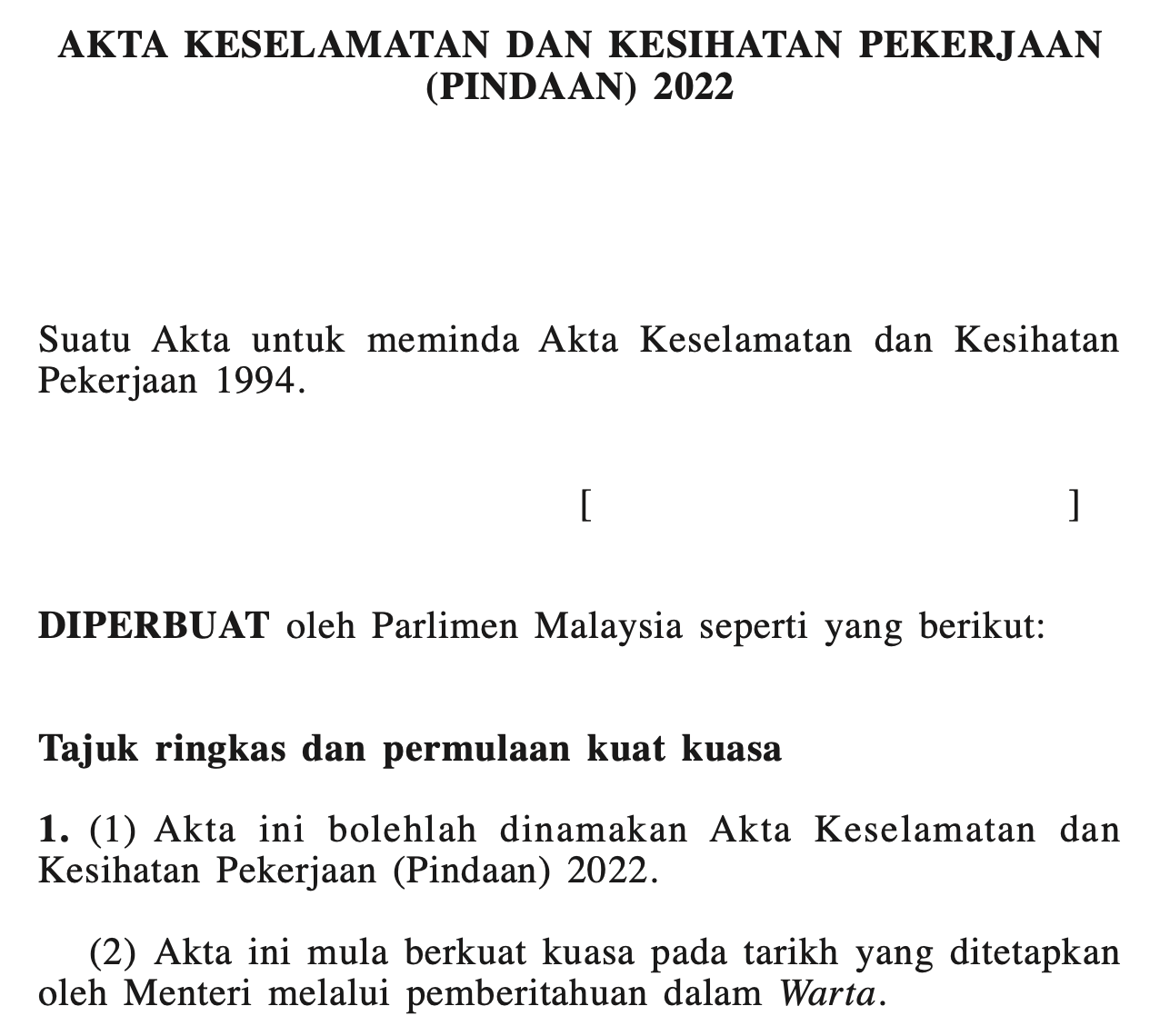 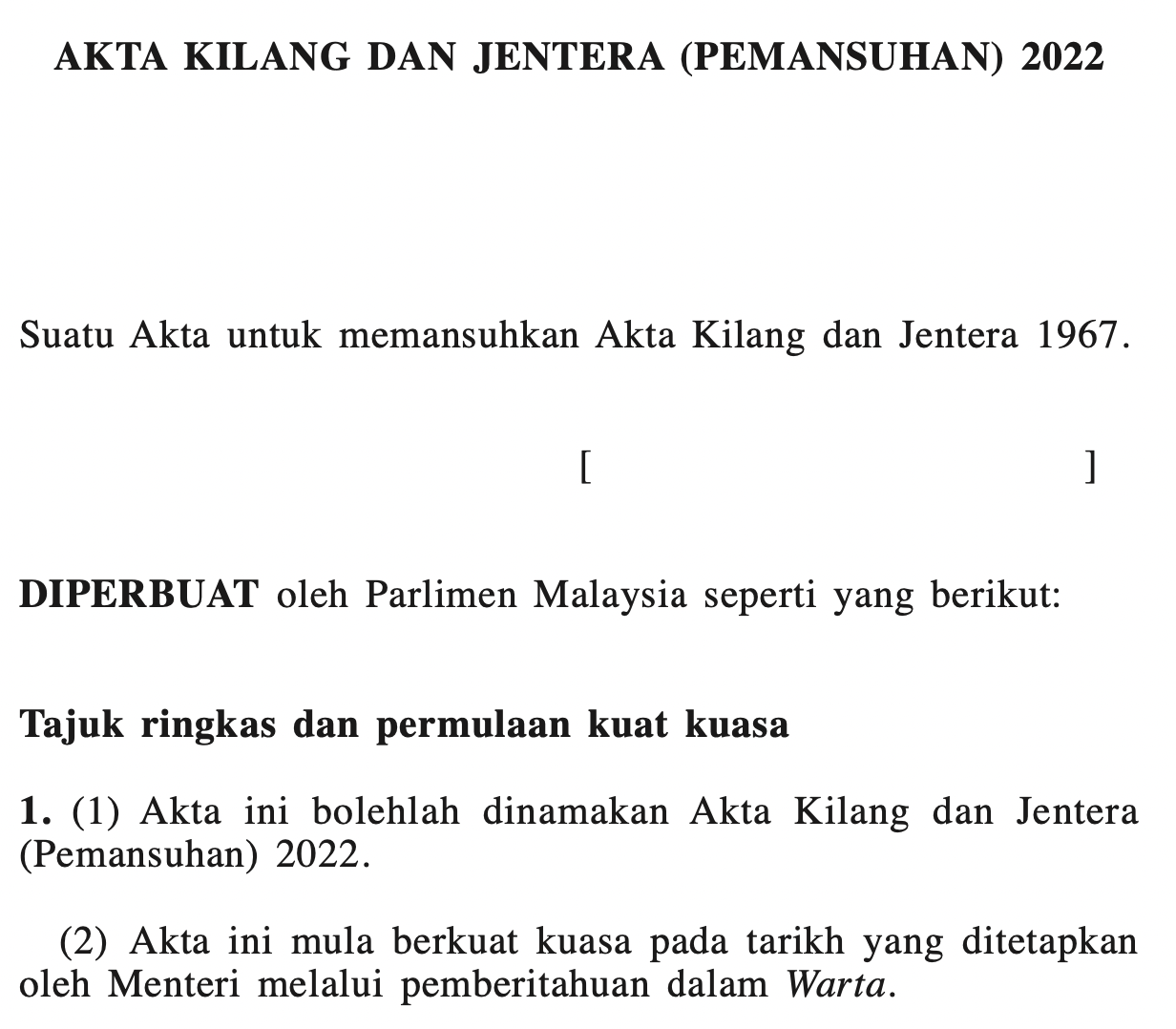 28
Pindaan AKKP akan dikuatkuasakan serentak dengan pemansuhan AKJ.

Kuatkuasa ini juga akan dibuat bersekali dengan Peraturan-peraturan yang mengantikan peraturan di bawah AKJ yang telah dimansuh.

Kesediaan sistem perkhidmatan dalam talian JKKP bagi memenuhi perubahan.

Jangkaan tarikh kuatkuasa adalah pada pertengahan 2023
Jangkaan tarikh kuat kuasa
Pemberitahuan tarikh kuat kuasa AKKP (Pindaan) dan AKJ (Pemansuhan) akan disiarkan melalui WARTA
29
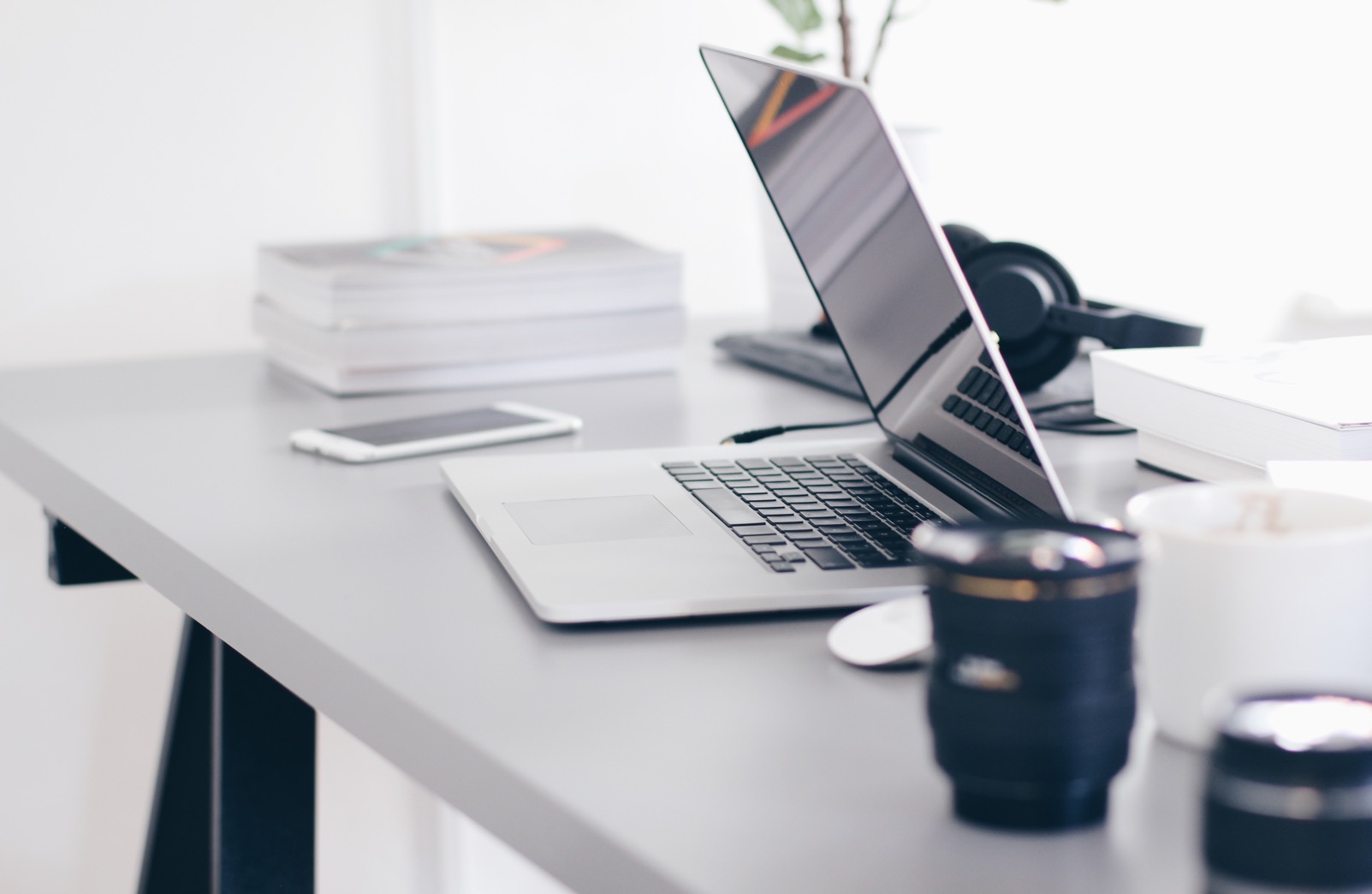 Sekian.Terima Kasih